Objectives
At the end of the lecture, students should be able to:
Describe the position of the pituitary gland.
List the structures related to the pituitary gland.
Differentiate between the lobes of the gland.
Describe the blood supply of pituitary gland & the hypophyseal portal system.
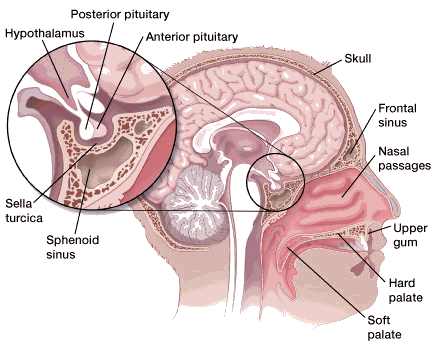 Pituitary Gland=Hypophysis Cerebri   "الغدة النخامية"
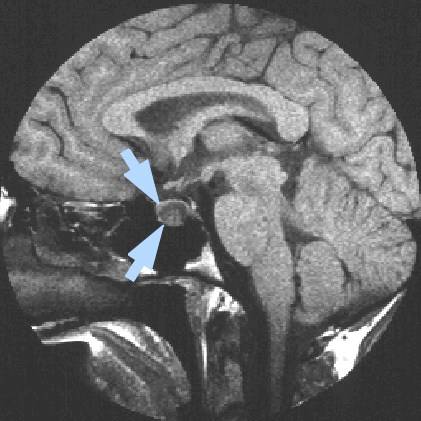 It is referred to as the master of endocrine glands (CONTROL secretion of other glands)
It is a small oval structure 1 cm in diameter 
It (doubles its size = STIMULATE) in women during pregnancy
In pituitary disorders the proportion between the trunk & appendicular system is not affected (unlike hypothyroidism)
Extra
X-ray skull: lateral view
Sagittal section of head & neck
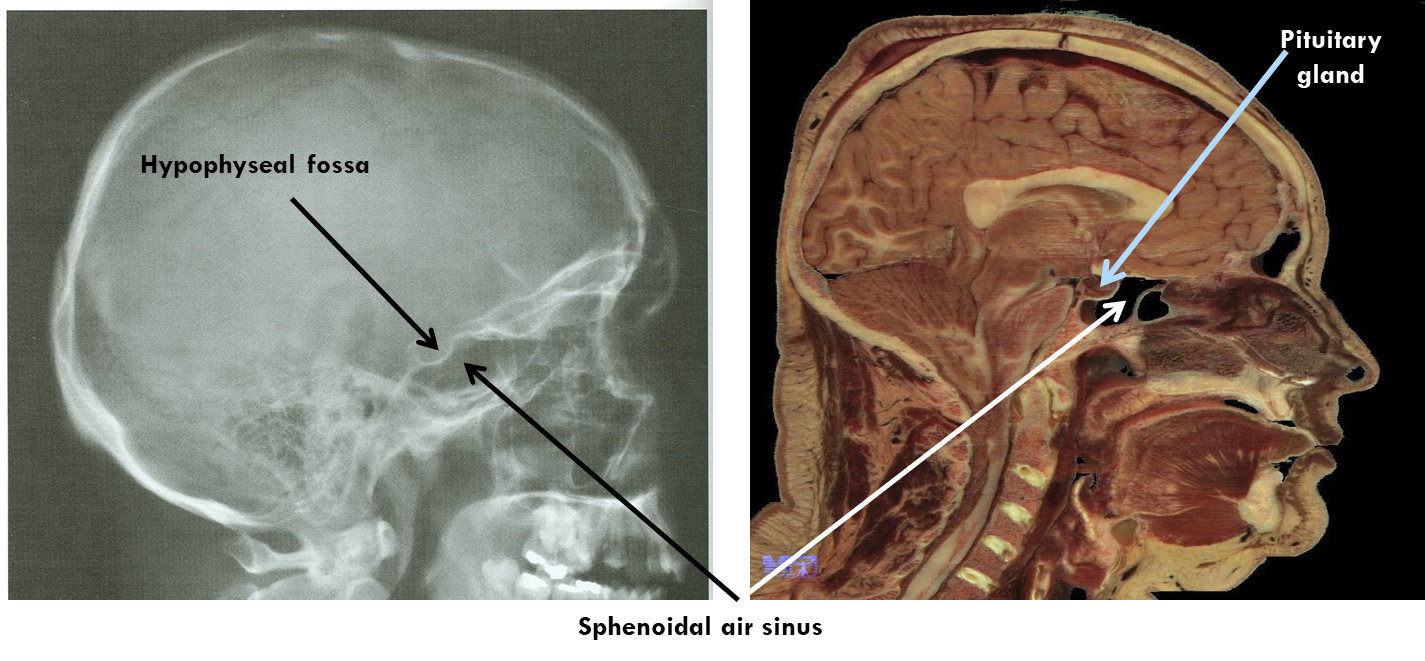 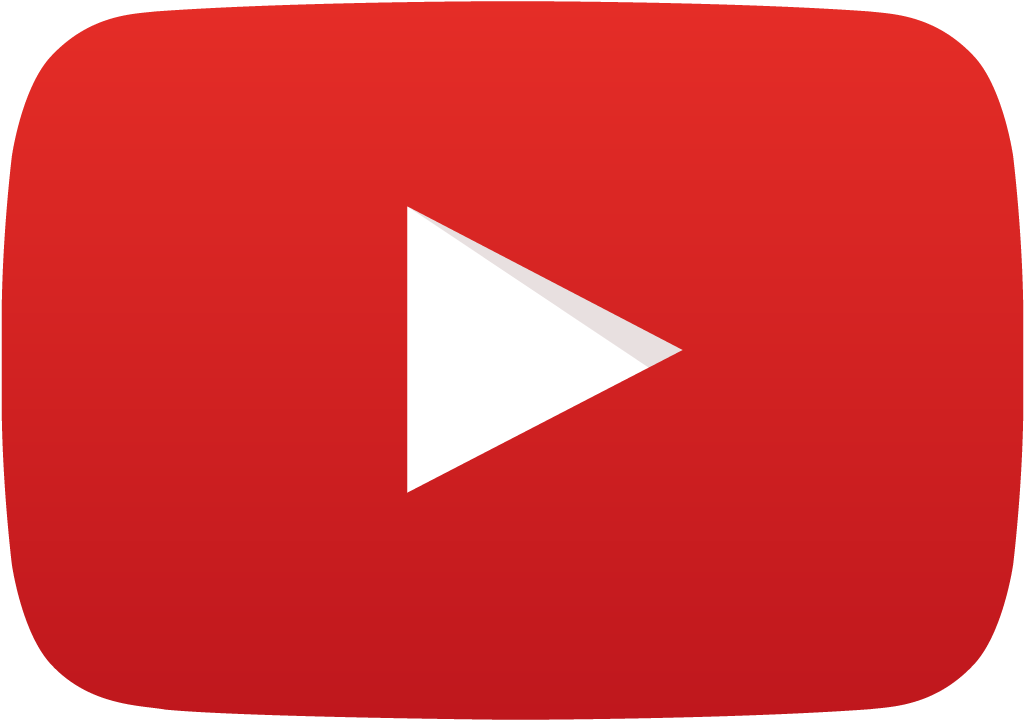 Pituitary Gland
Position & Subdivisions
02:00
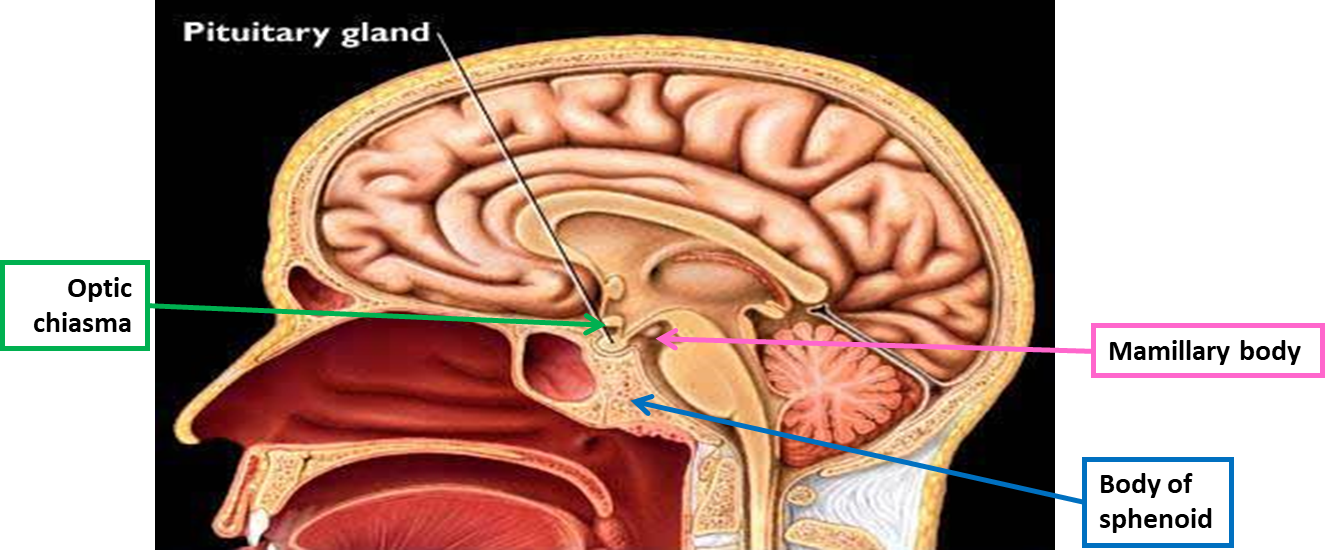 It lies in the middle cranial fossa.
It is well protected in sella turcica (سرج الحصان) (hypophyseal fossa just below the hypothalamus) of the body of sphenoid
It lies between optic chiasma (anteriorly) & mamillary bodies* (posteriorly)*Part of hypothalamus

The gland is subdivided into:
Anterior Lobe (Adenohypophysis): it is the true gland, secretes hormones
Posterior Lobe (Neurohypophysis): connected to hypothalamus through hypothalamo-hypophyseal tract (which passes through the stalk or infundibulum), stores hormones secreted by hypothalamic nuclei
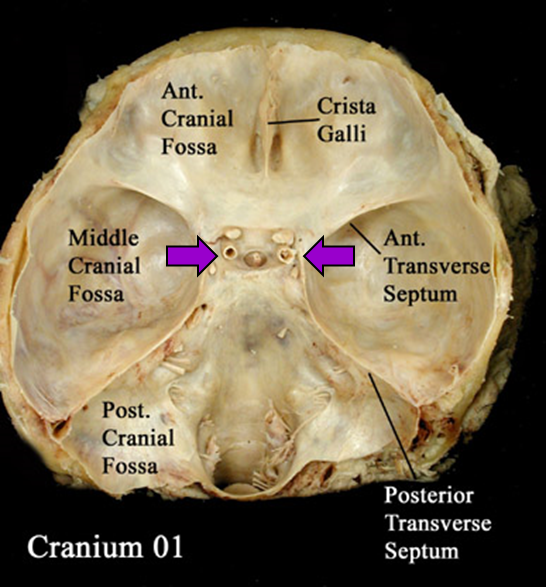 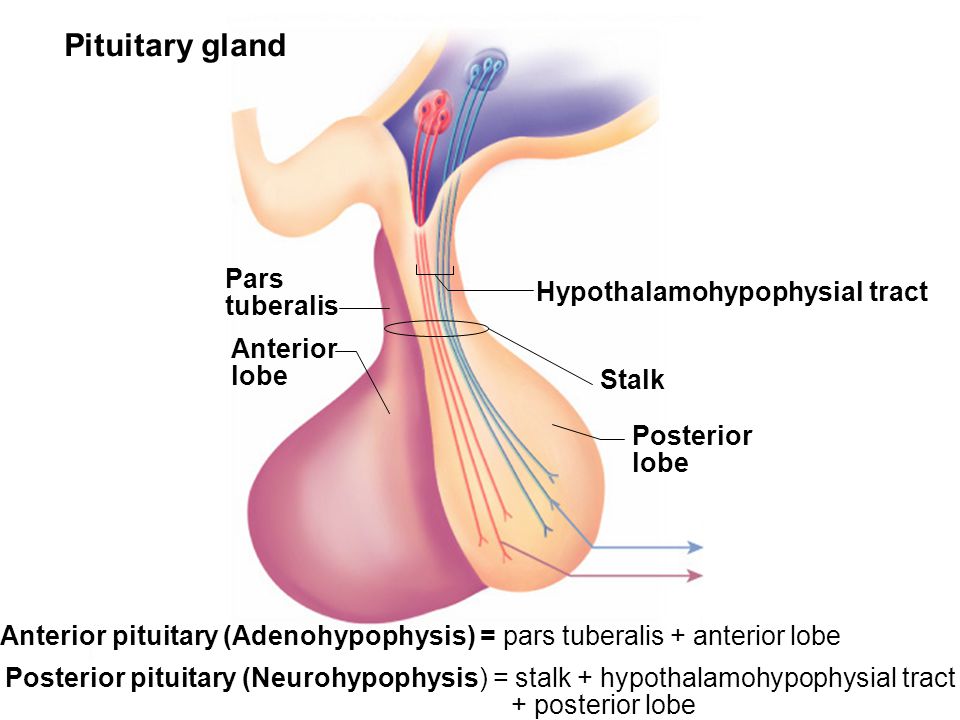 IMPORTANT
Pituitary Gland
Relations
infundibulum (pituitary\neural stalk)
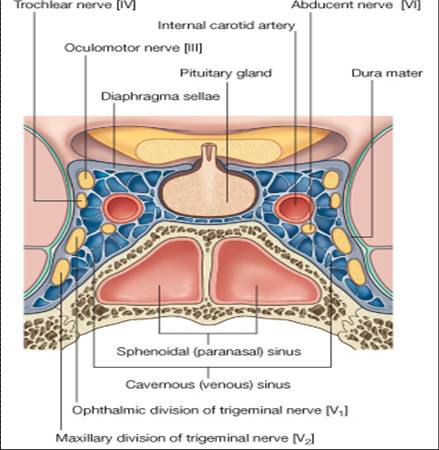 *2 structures are present in the floor of cavernous sinus: 1) Abducens nerve        2) Internal carotid arteryOther cranial nerves are present in the lateral wall of cavernous sinus
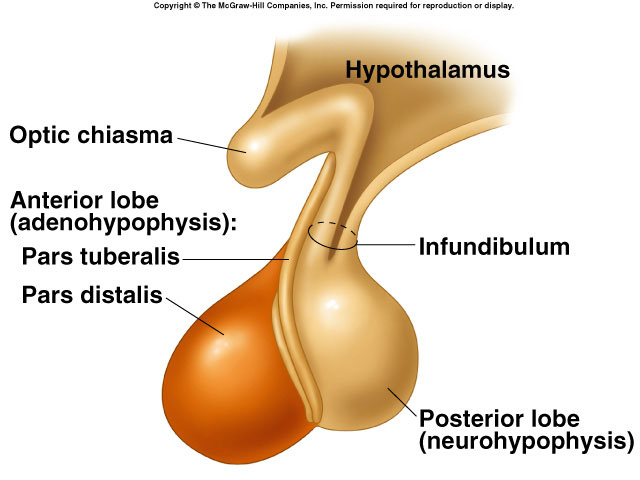 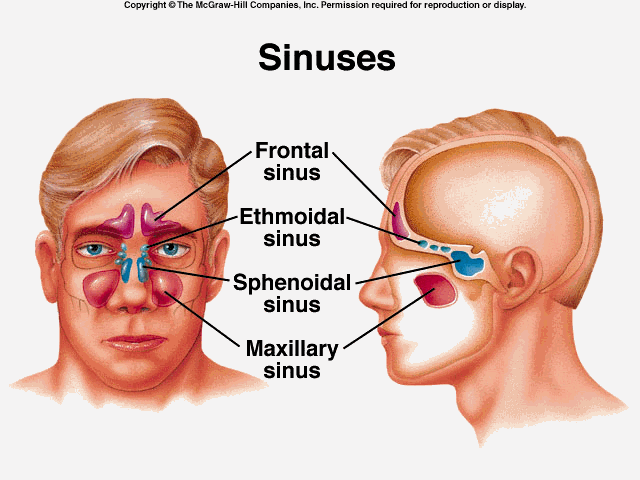 Extra
Extra
Pituitary Gland
Blood supply & Distribution of Arteries
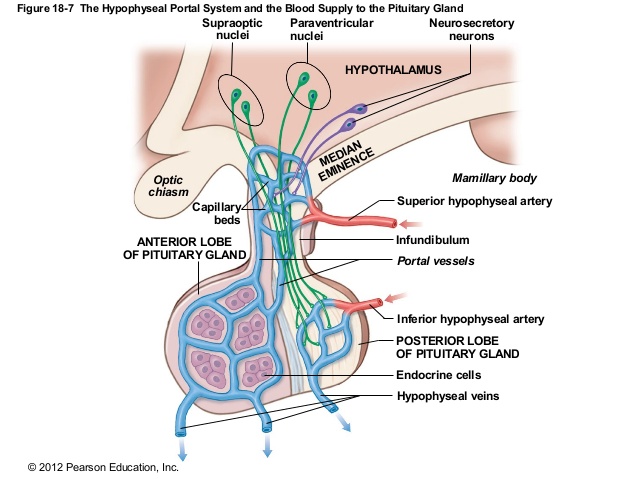 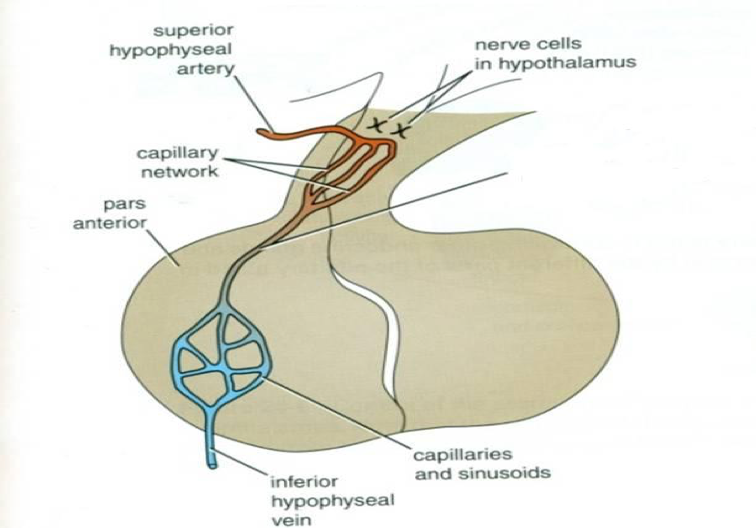 a hypothalamo-hypophyseal portal vessel
*Sinusoid related to portal circulation
IMPORTANT
Pituitary Gland
Lobes (Explained further in physiology)
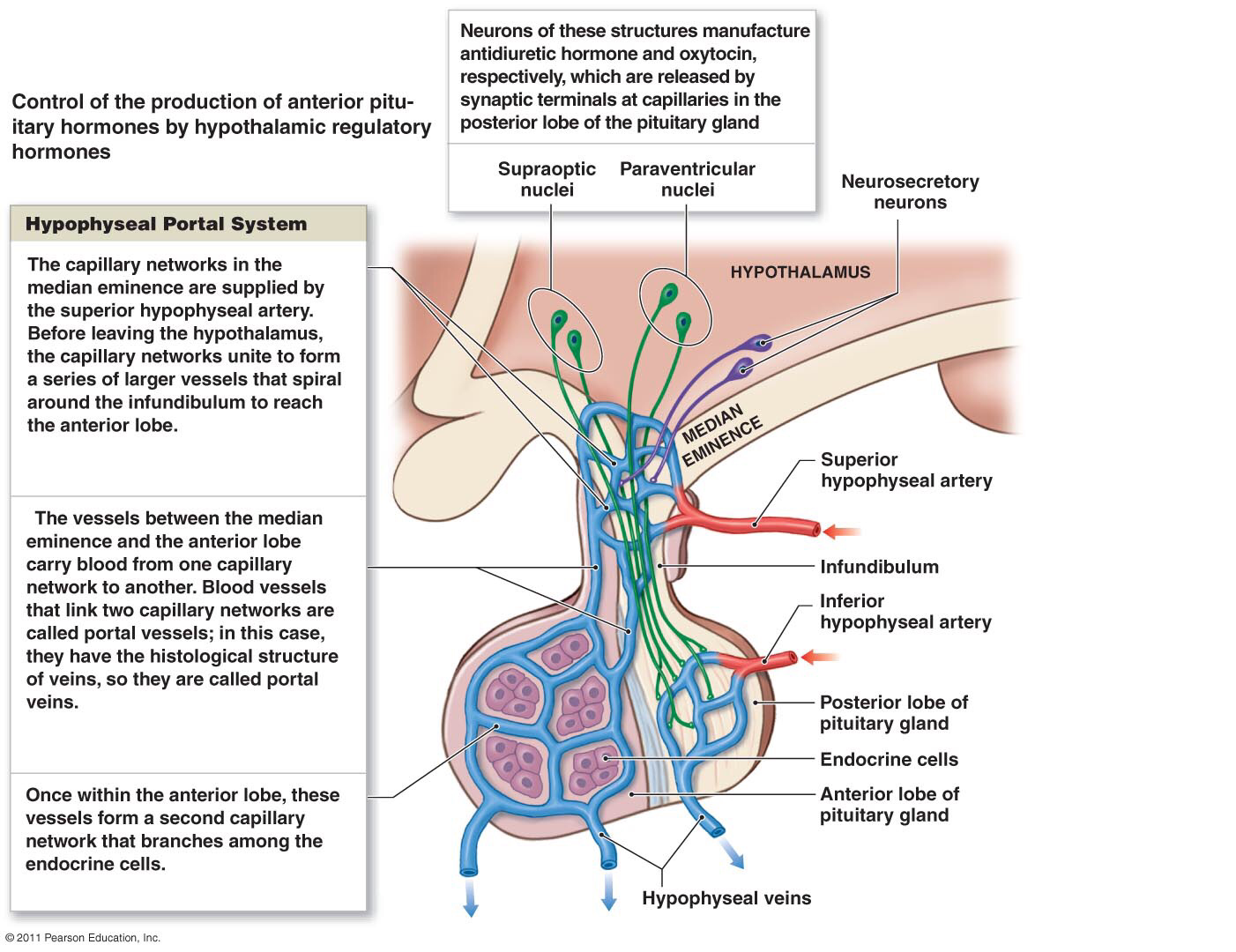 REMEMBER!
Hypophyseal Portal System: Vascular connection between hypothalamus & anterior lobe of pituitary
Hypothalamo-Hypophyseal tract: Neural connection between hypothalamus & posterior lobe of pituitary
SUMMARY
1. Which part of the pituitary gland secret hormones? 
A- The posterior part B- Neurohypophysis part C- Adenohypophysis part 

2. Inferior hypophyseal artery branch from which of the following? 
A- Internal carotid arteryB- External carotid arteryC- Posterior cerebral artery

3. Which of artery forms the hypophyseal portal system? 
A- Inferior hypophyseal B- Superior hypophyseal C- Internal carotid 

4. Which of the following nuclei supply the neurohypophysis? 
A- ParaventricularB- Mammillary bodyC- Dentate
5. Which one of the following structures is superior to the pituitary gland?
A- Optic chiasma
B- Diaphragma sellae
C- Mammillary bodies

6. Which one of the following venous sinuses drains hypophyseal veins?
A- Superior sagittal
B- Cavernous
C- Transverse

7. Which of the following is posterior to the pituitary gland? 
A- Optic chiasma
B- Diaphragma sellae
C- Mammillary bodies

8. Which part of the pituitary gland store hormones?  
A- Neurohypophysis part 
B- Adenohypophysis partC- The anterior part
1. C	2. A	3.B	4.A	5.B	6.B	7.C	8.A